2021
2021
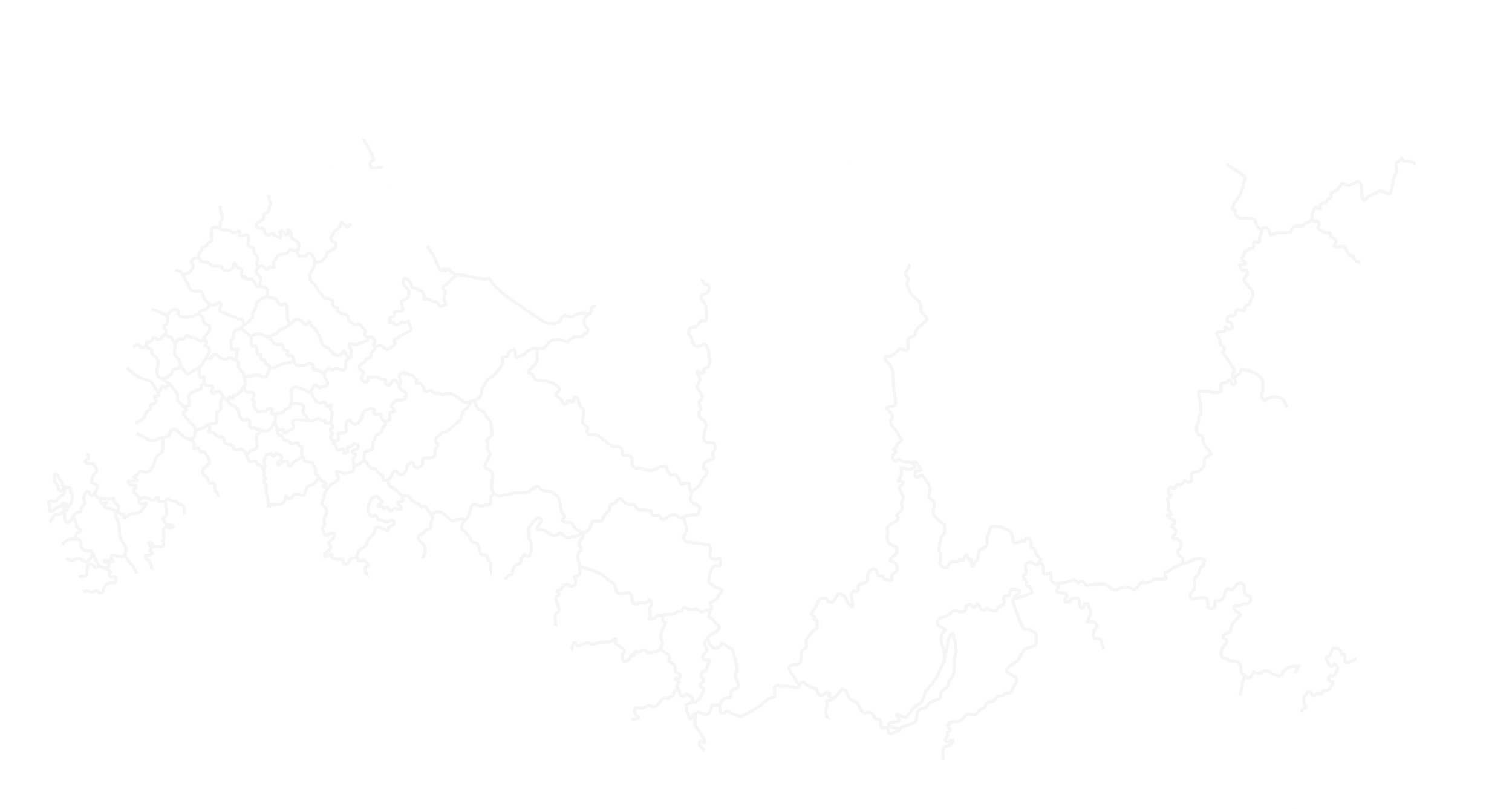 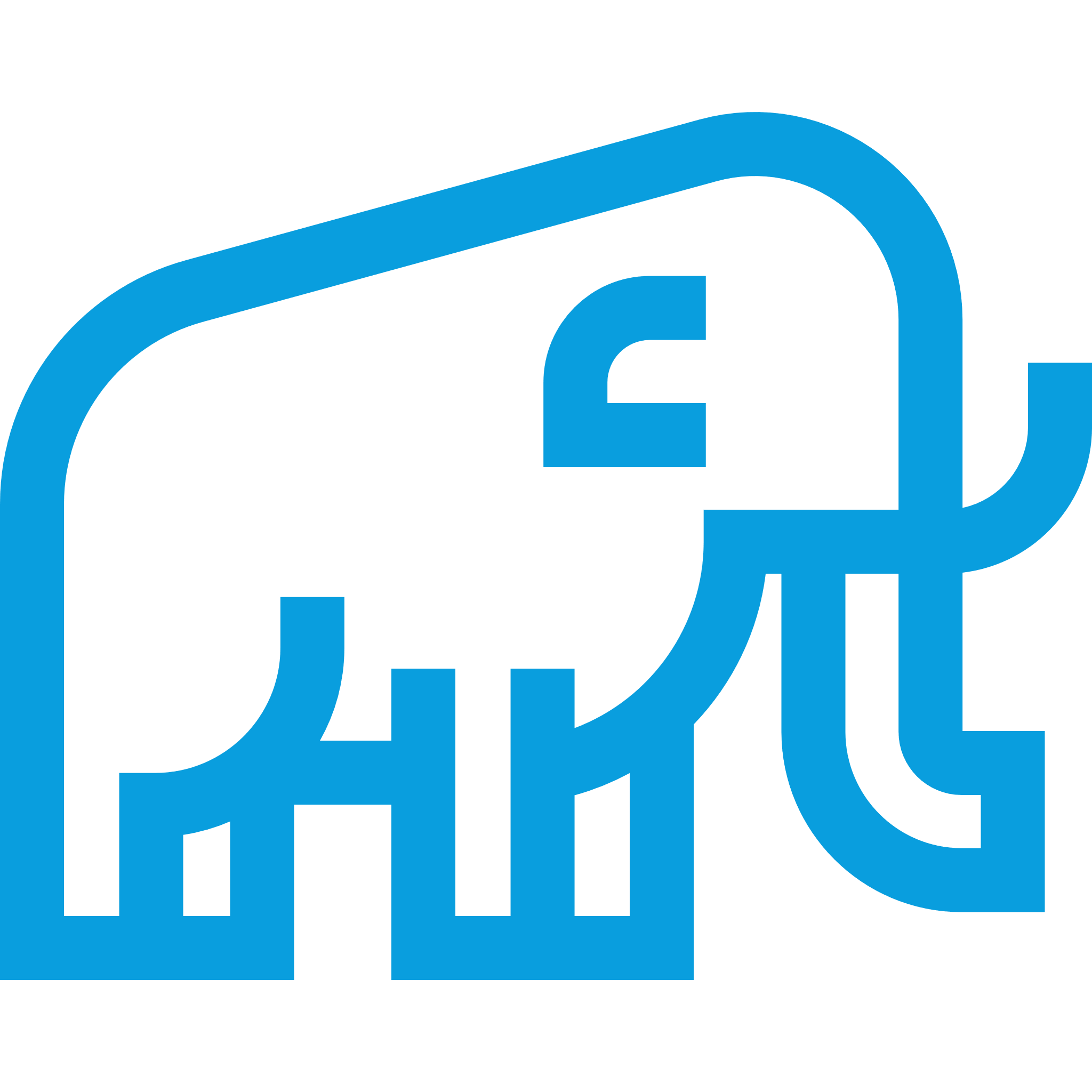 Фонд развития ханты-мансийского автономного округа - Югры
Поддержка предприятий туристской индустрии
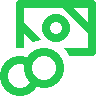 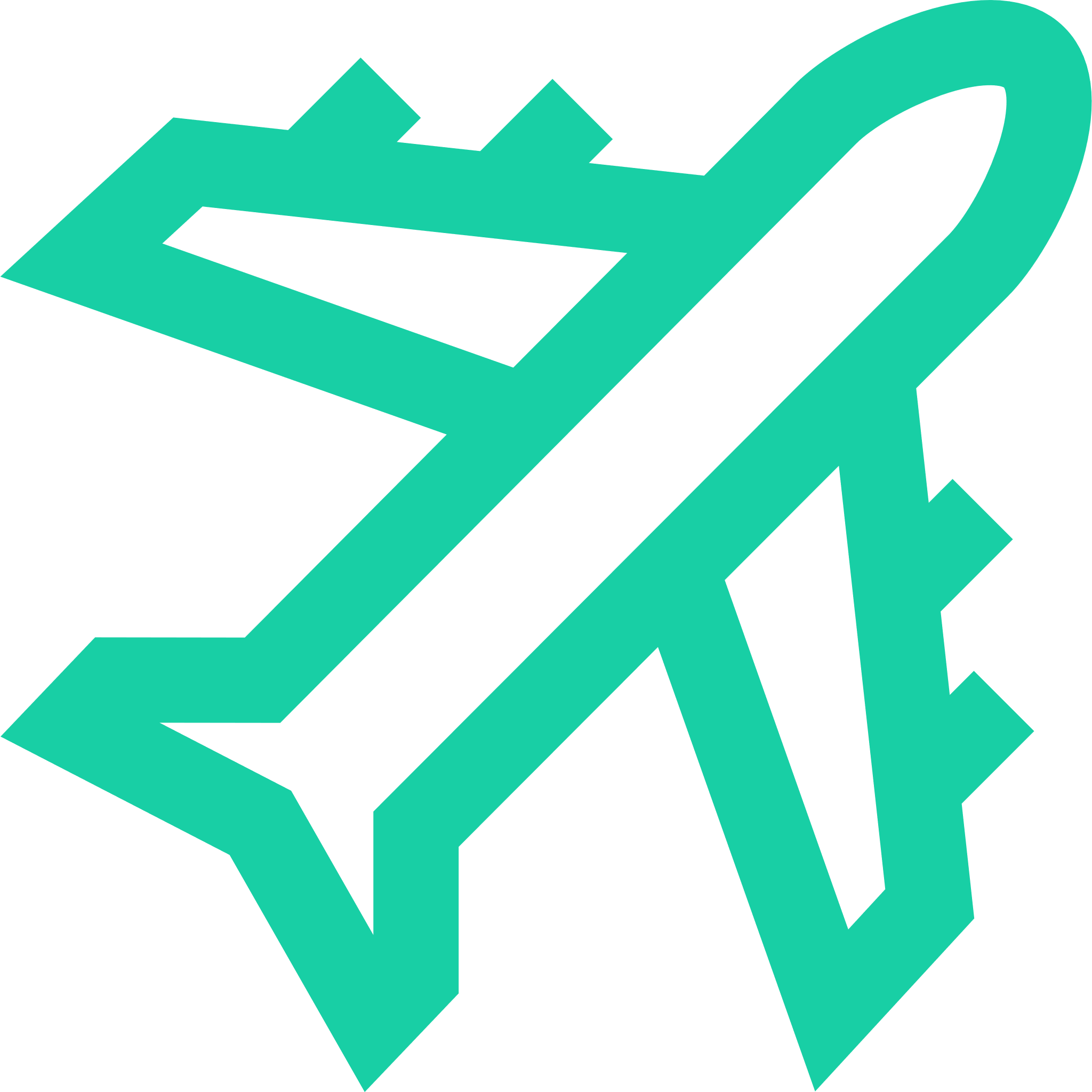 Финансовая поддержка ЛЬГОТНЫЕ ЗАЙМЫ
2-5
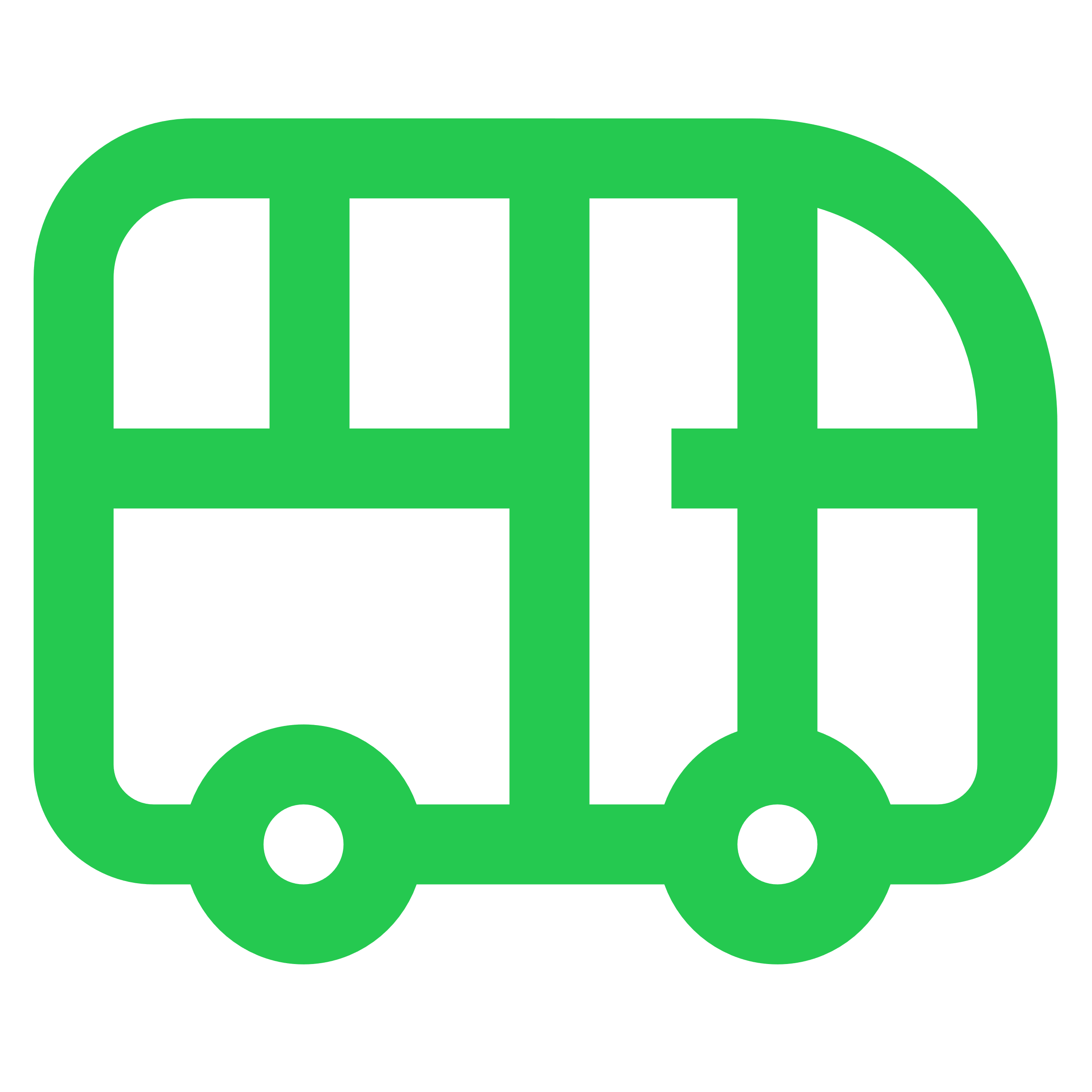 Процентная ставка
Рамки софинансирования
Срок займа
Сумма займа
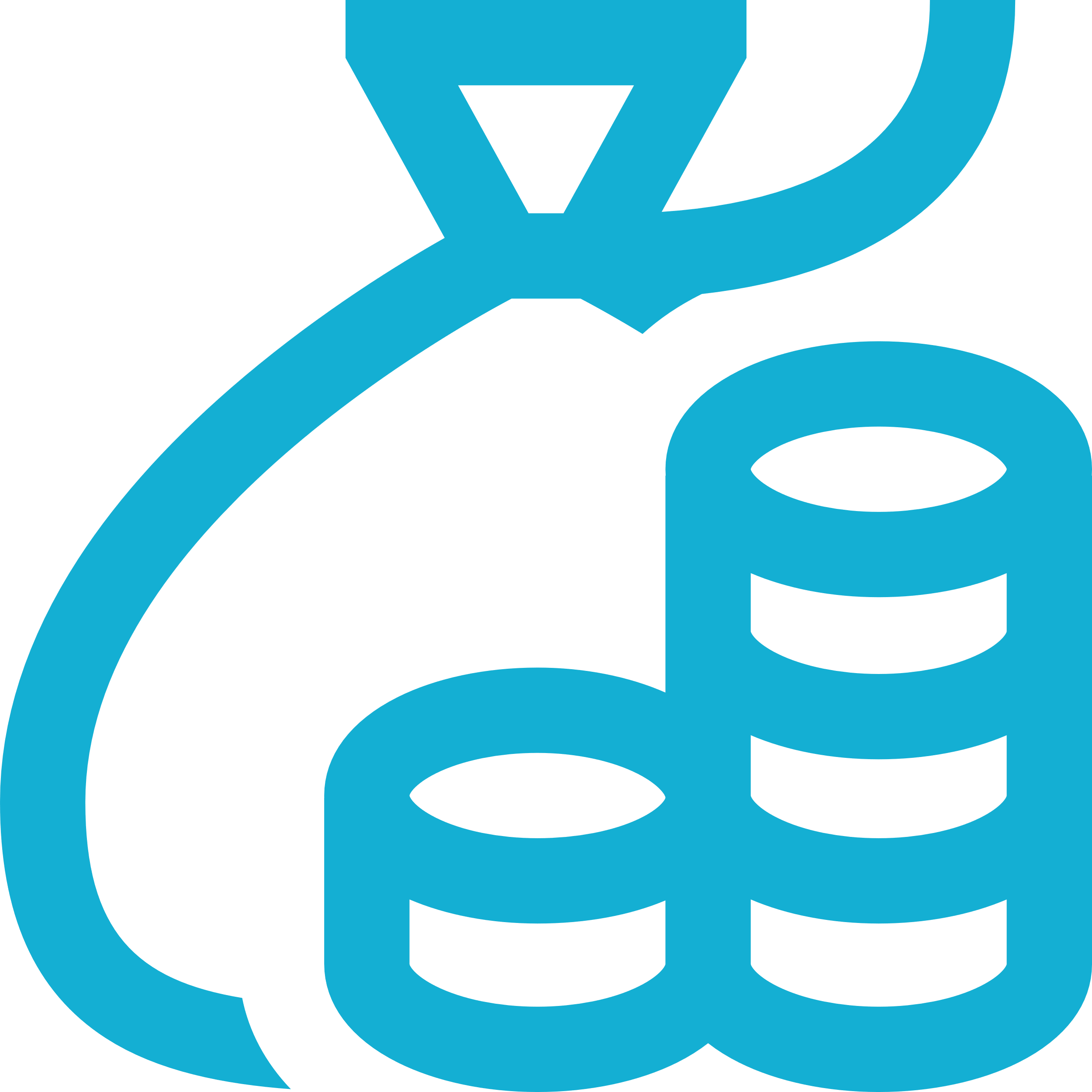 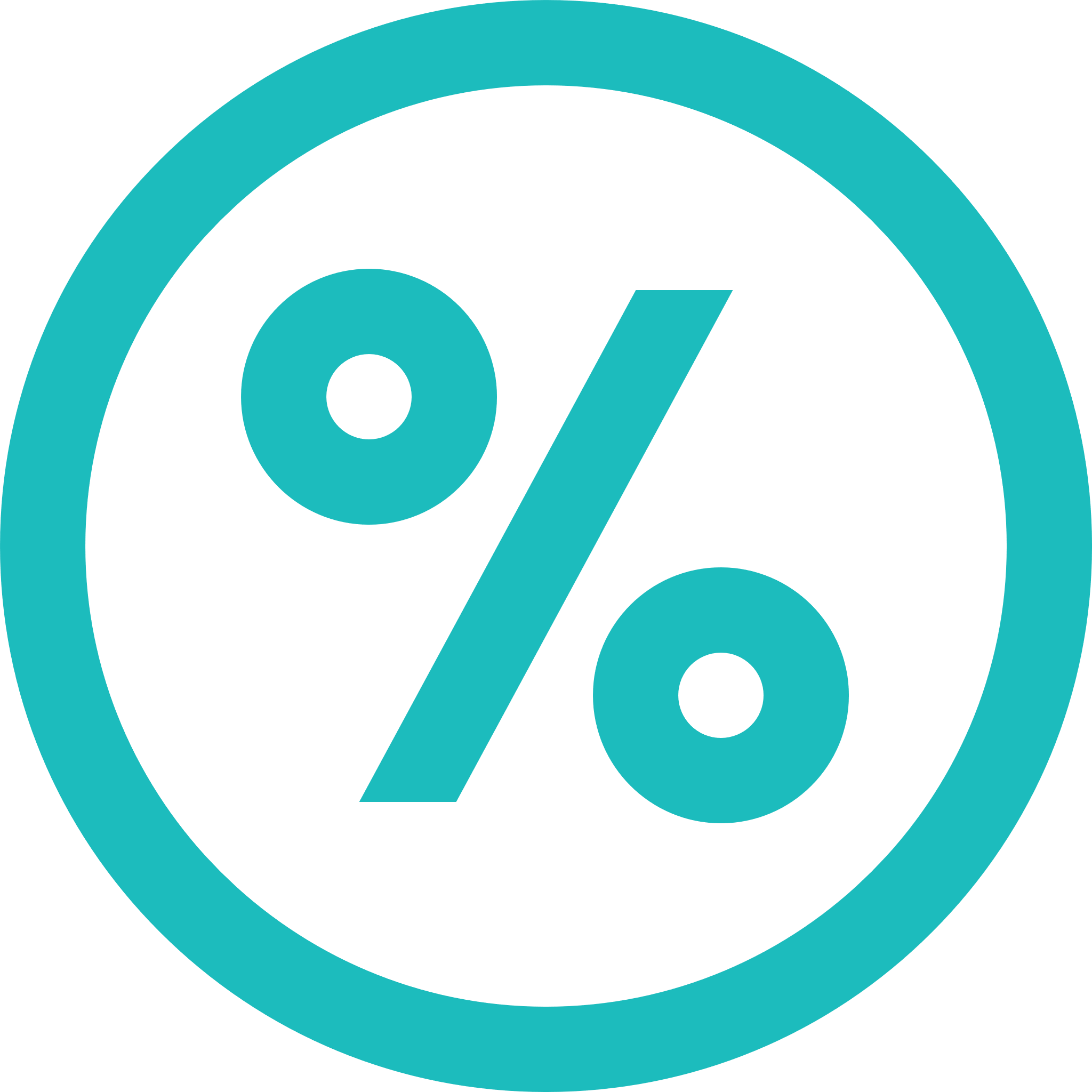 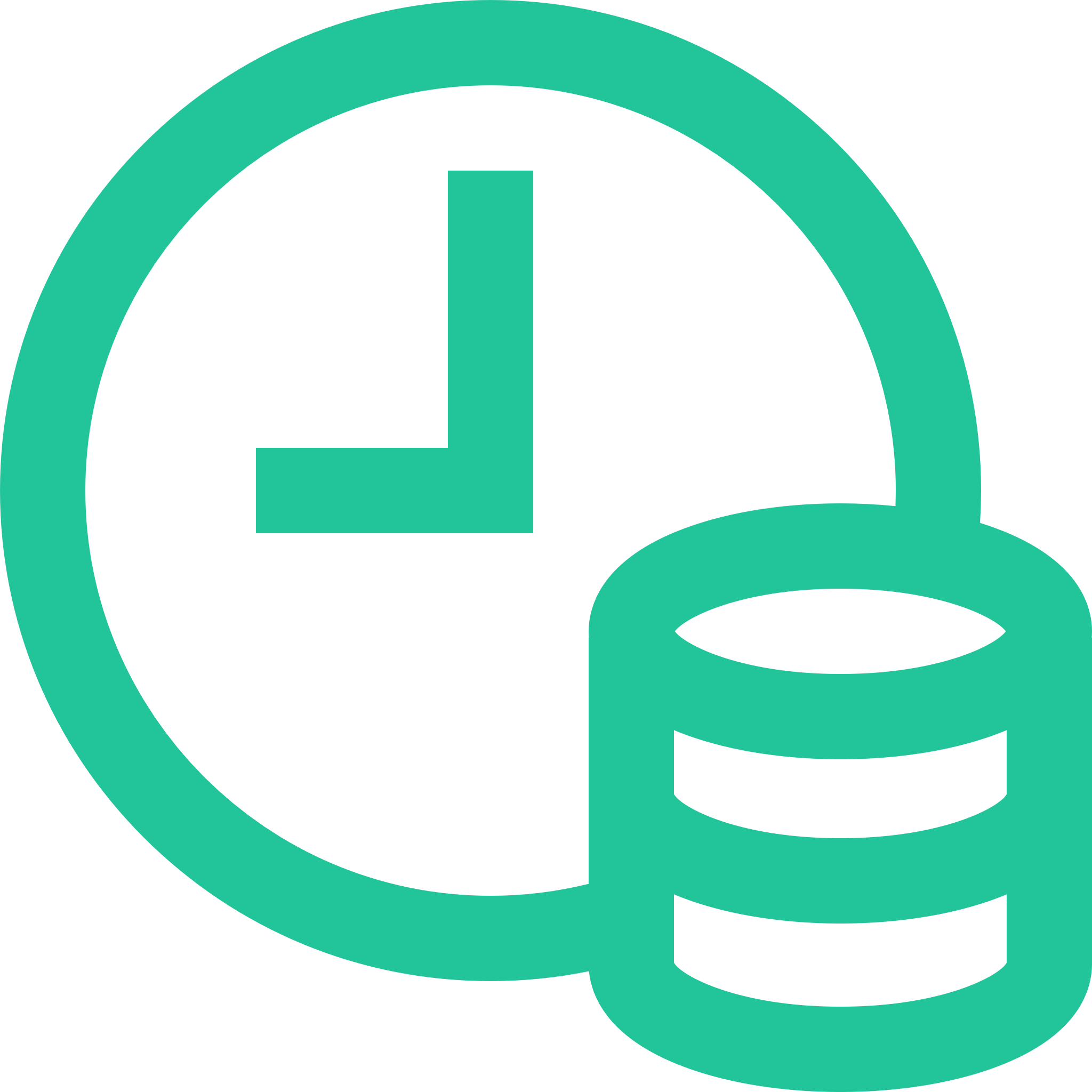 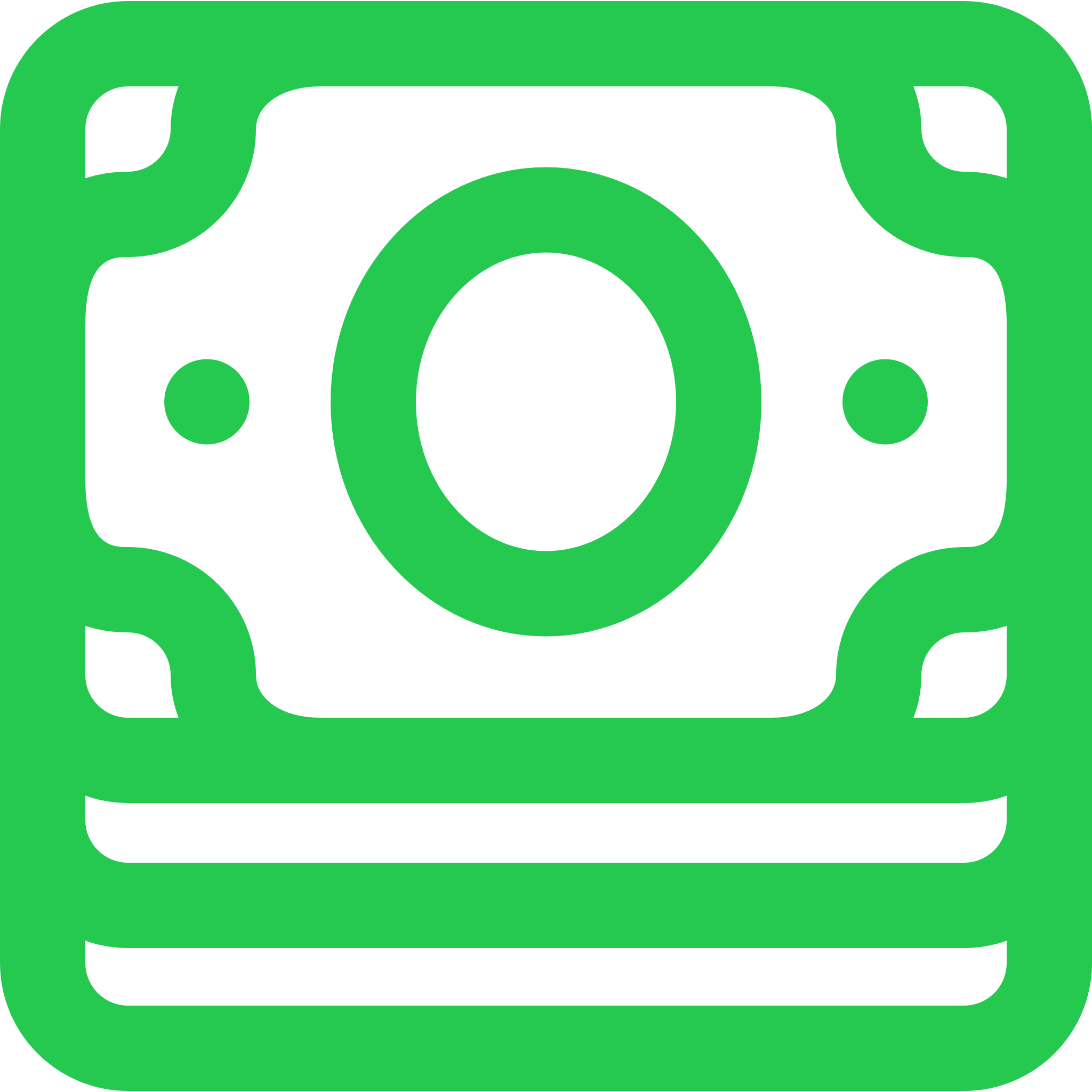 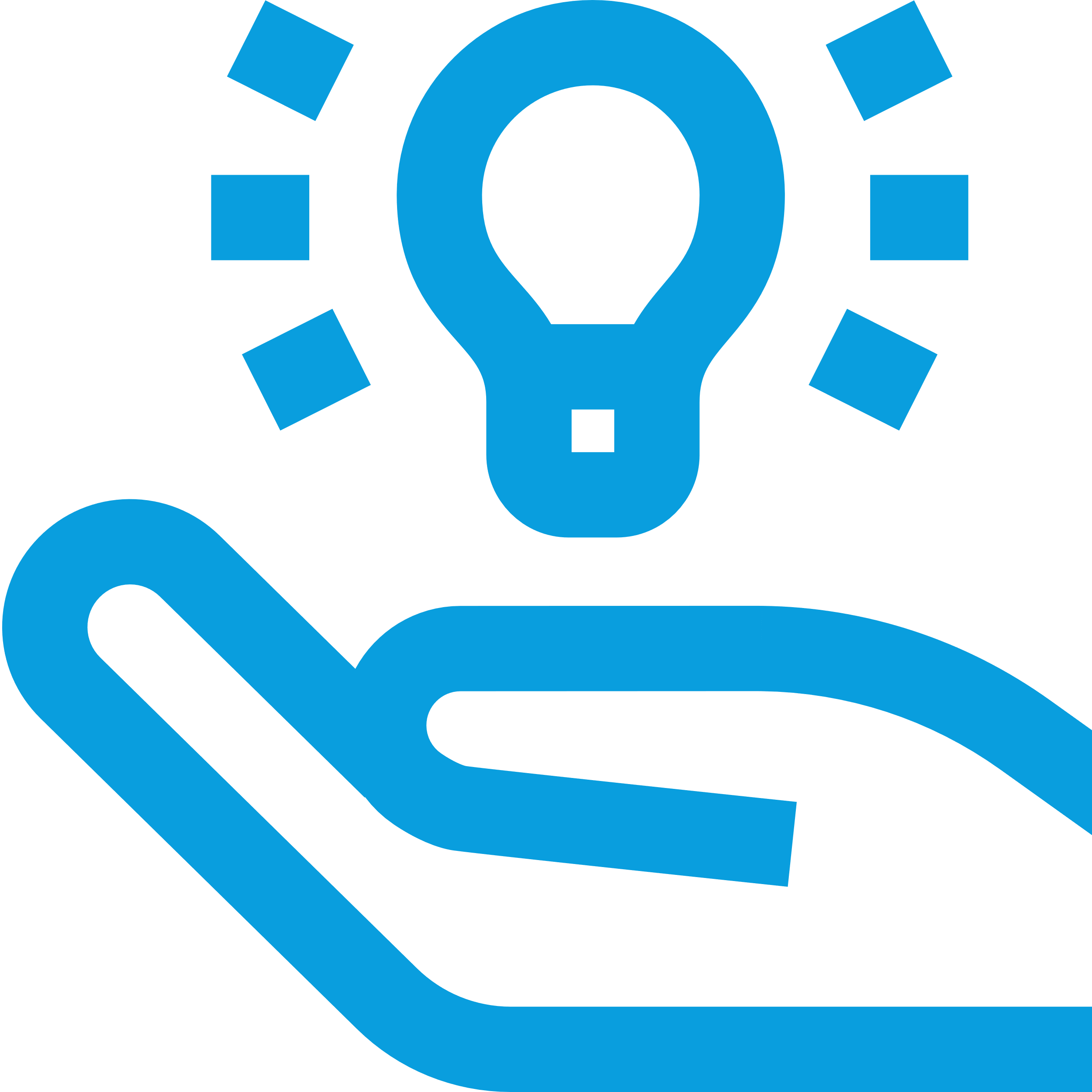 от 5млн. рублей

до 100млн. рублей
до 5 лет
от 1%* - 3% *при наличии банковской гарантии
20%средства заемщика80%займ
Создание, реновация, модернизация или развитие туристической инфраструктуры и создание дополнительных сервисов (услуг) или сопутствующей туристической инфраструктуры
КОМПЛЕКСНОЕ МАРКЕТИНГОВОЕ СОПРОВОЖДЕНИЕ VISITUGRA
3 - 5
Официальные туристские аккаунты в соцсетях
Рекламные туры
Выставочные мероприятия
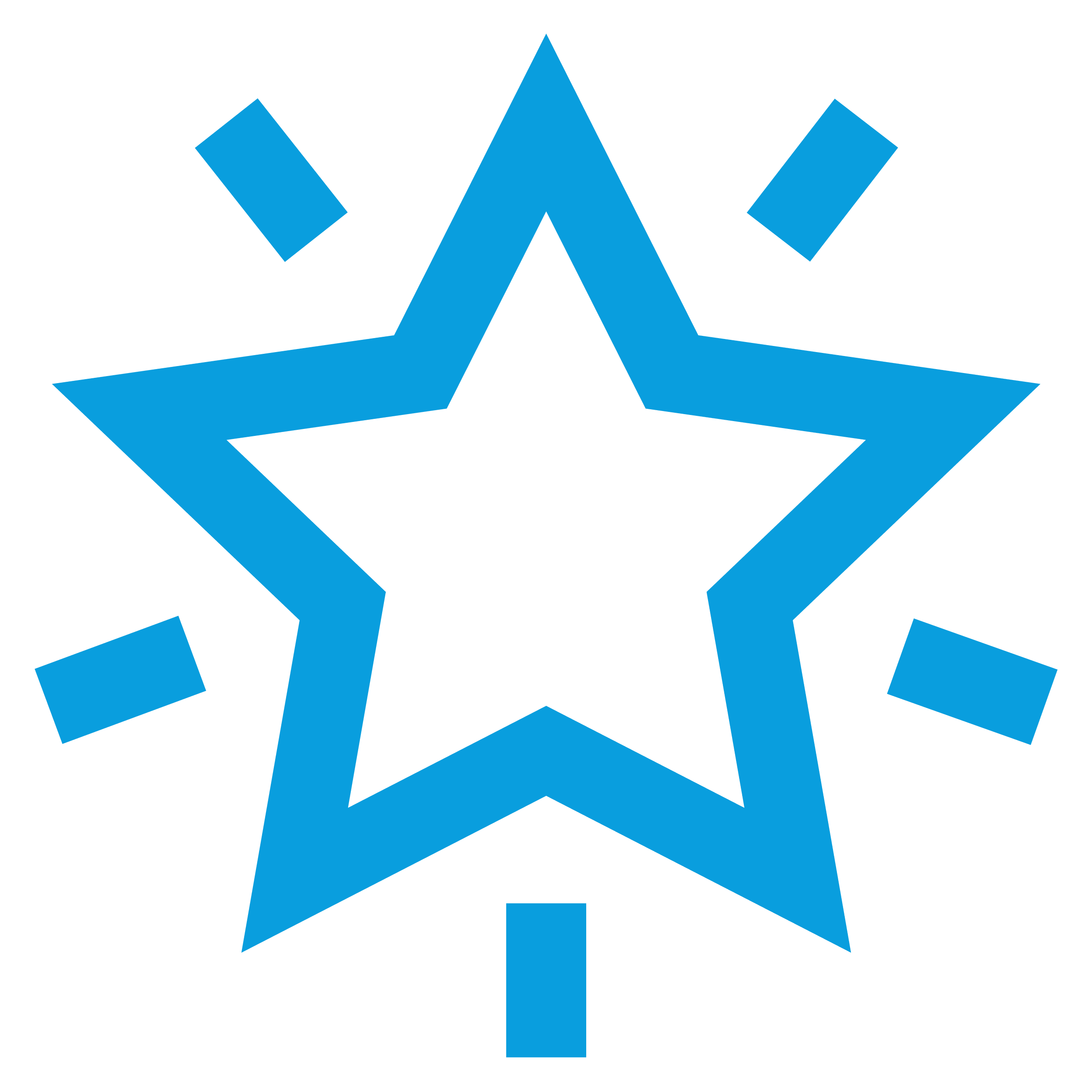 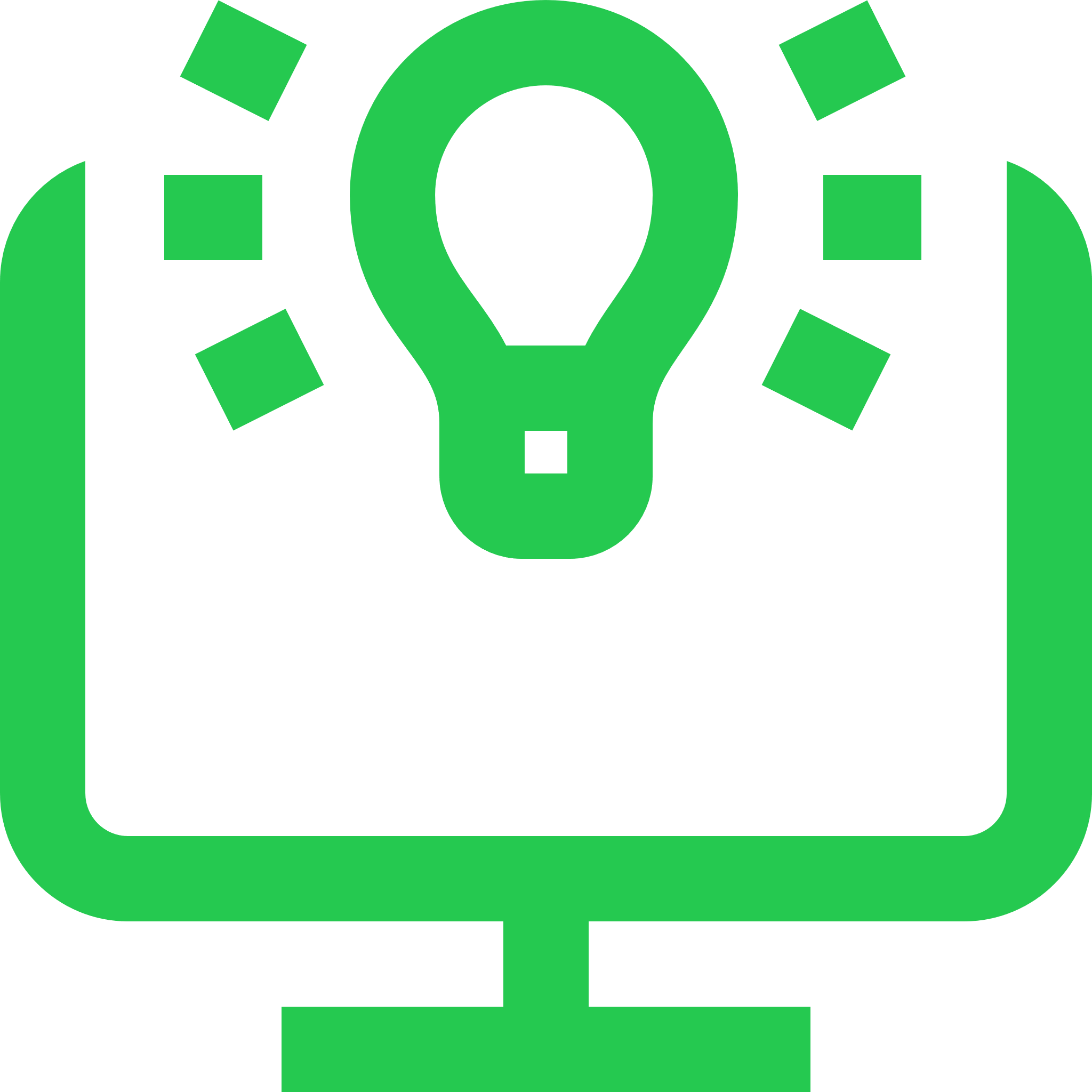 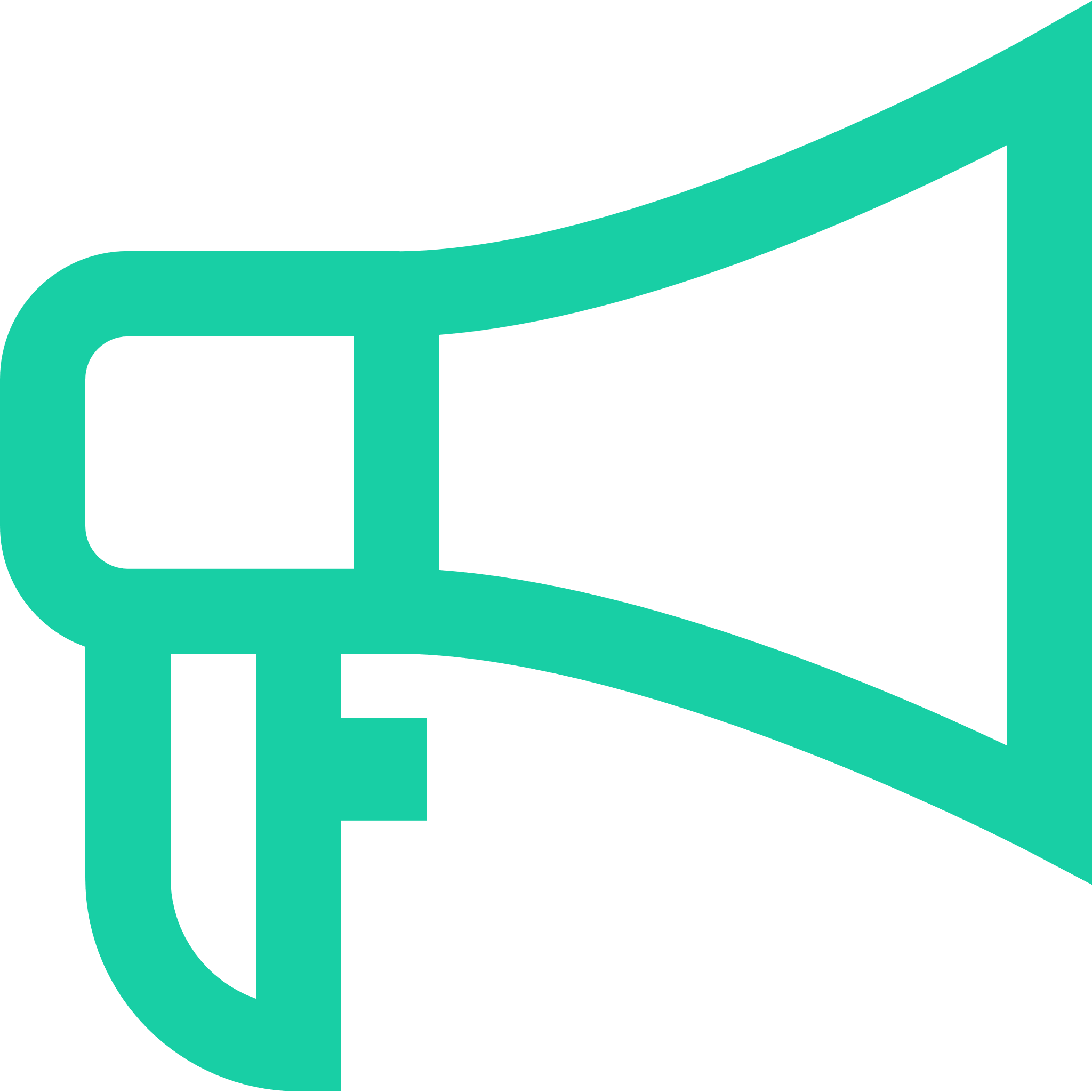 Пресс - туры
Единая цифровая туристическая платформа
Презентационные мероприятия
ЕДИНАЯ ЦИФРОВАЯ ТУРИСТИЧЕСКАЯ ПЛАТФОРМА
4 - 5
Инструмент стимулирования новых сервисов и бизнесов
Продвижение туристских продуктов
«Запускающий» механизм цифровизации смежных отраслей
Укрепление позитивного имиджа для потенциальных туристов
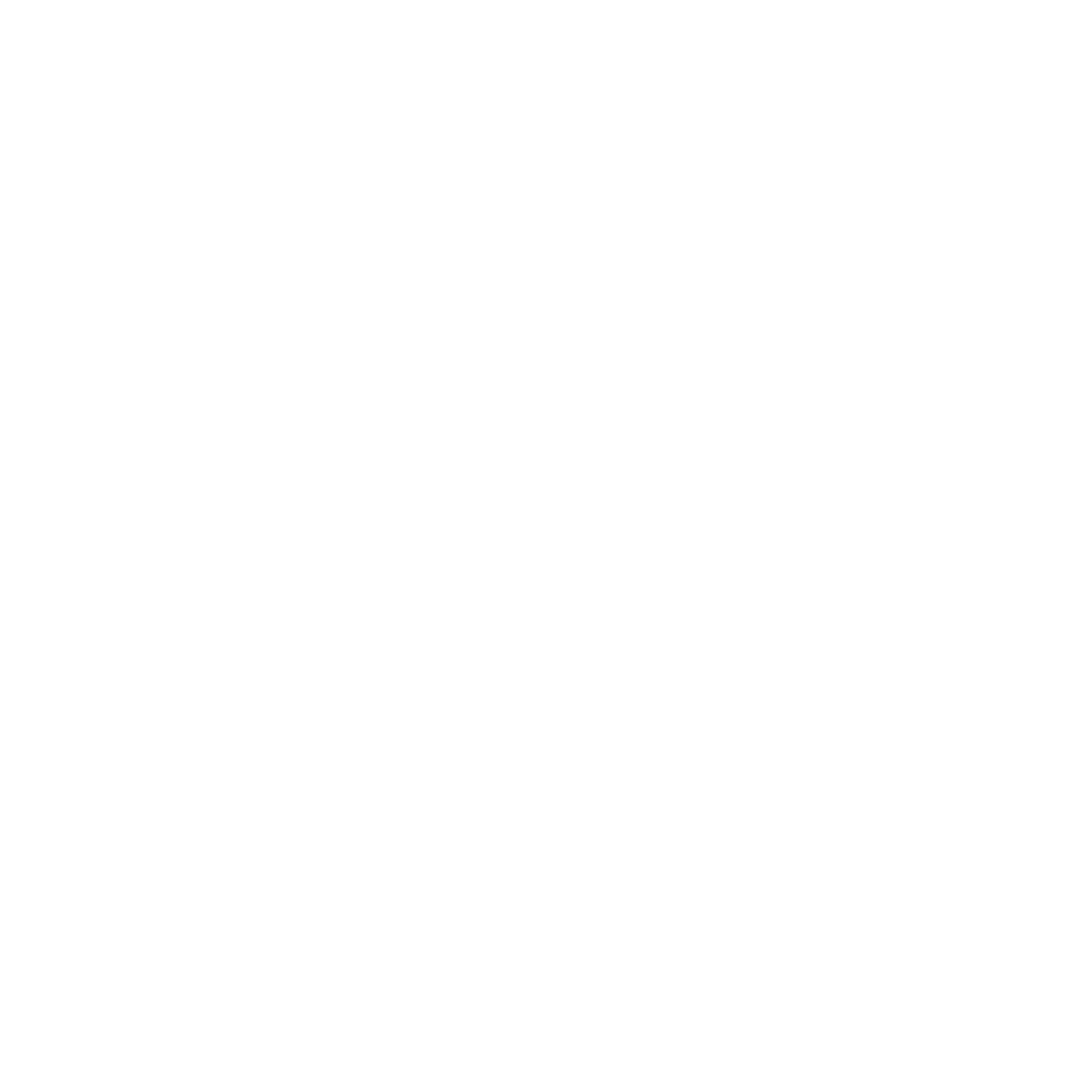 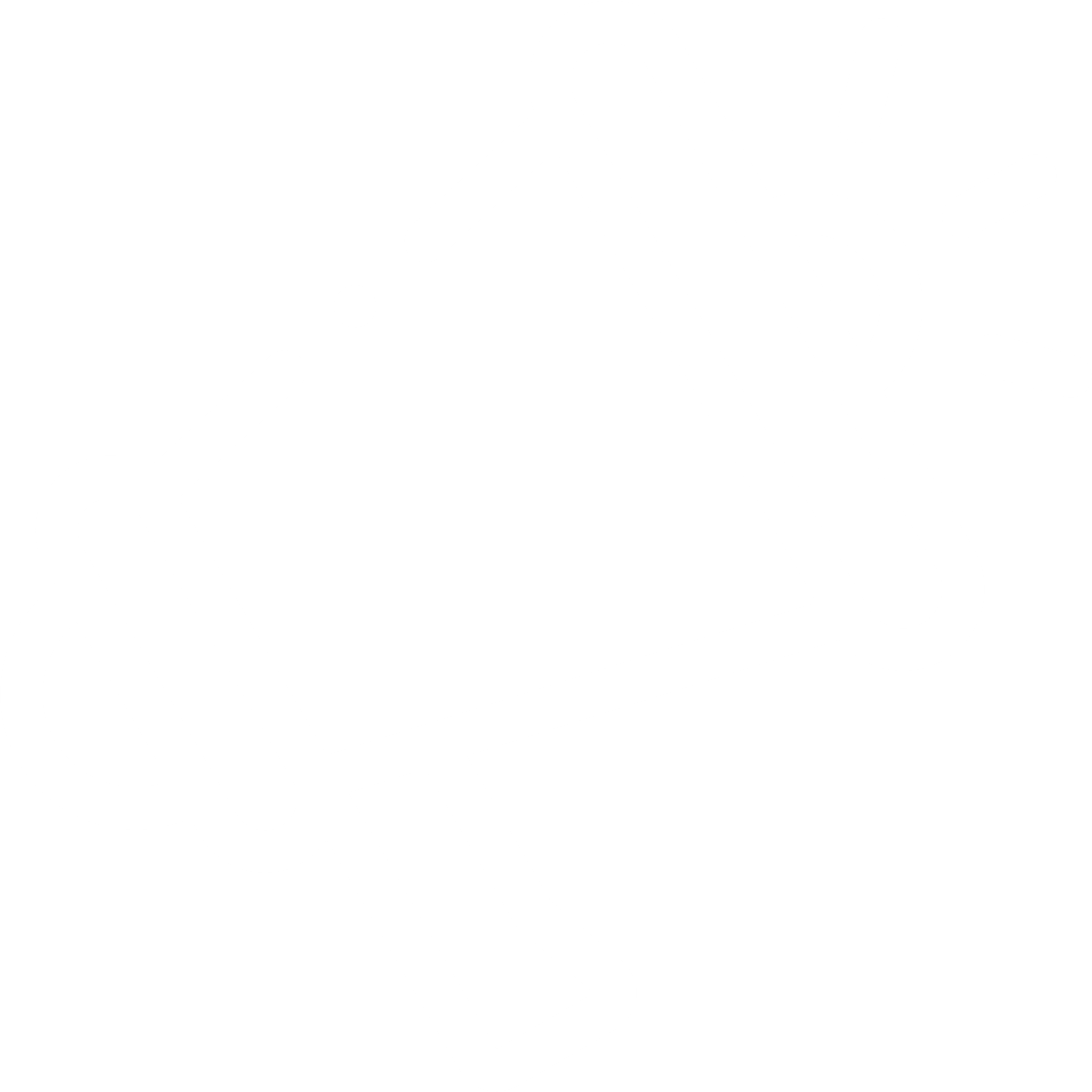 VisitUgra
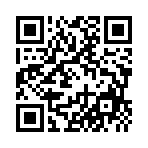 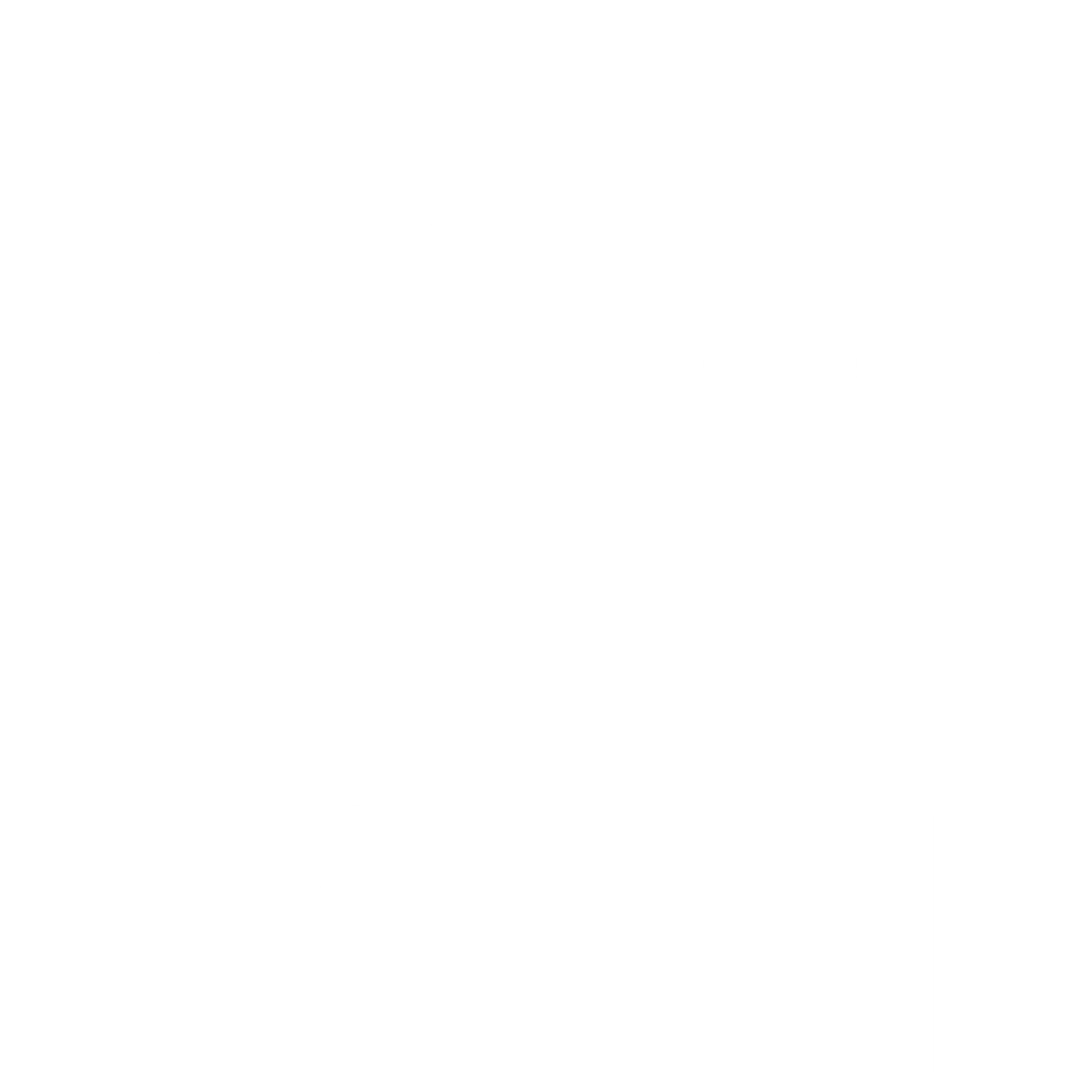 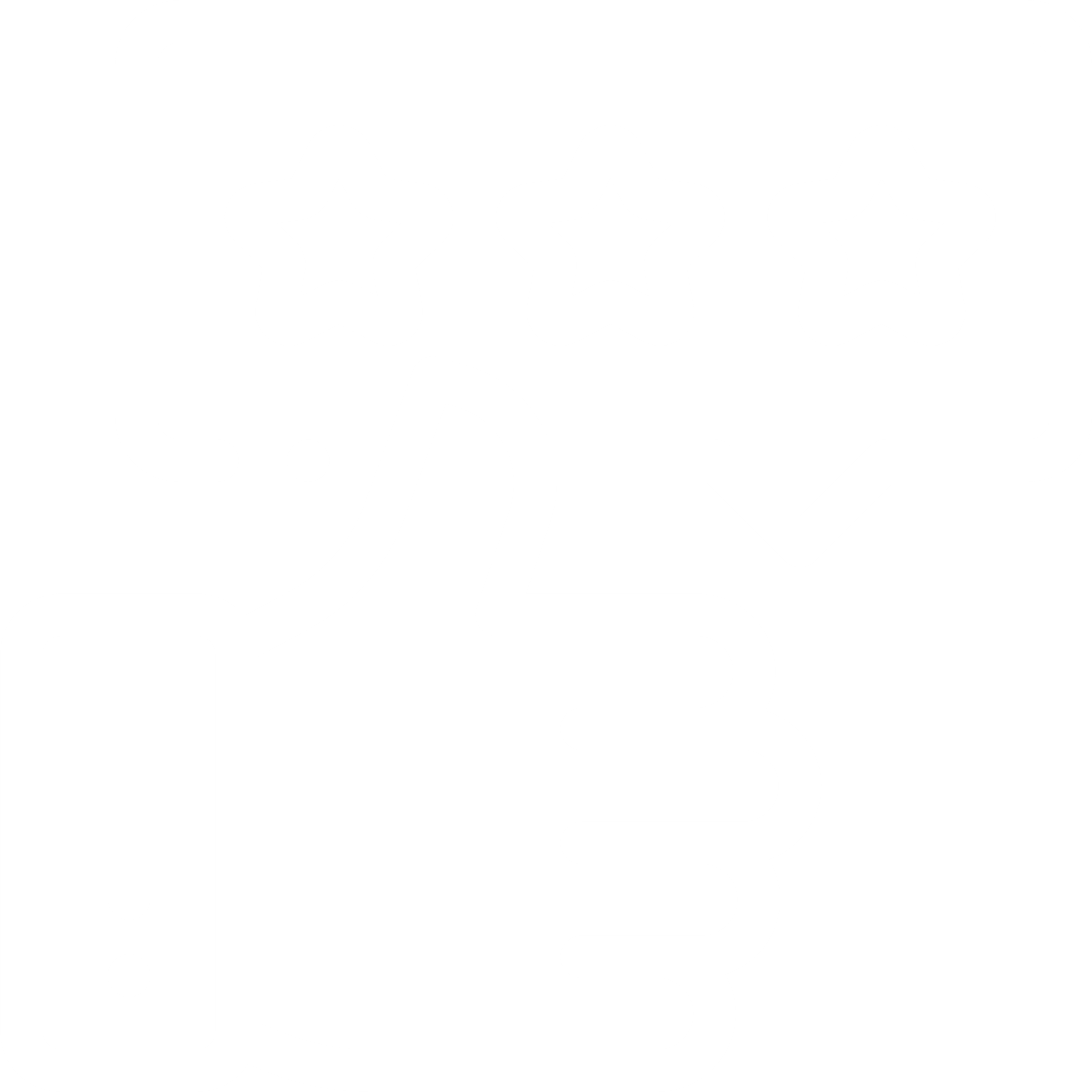 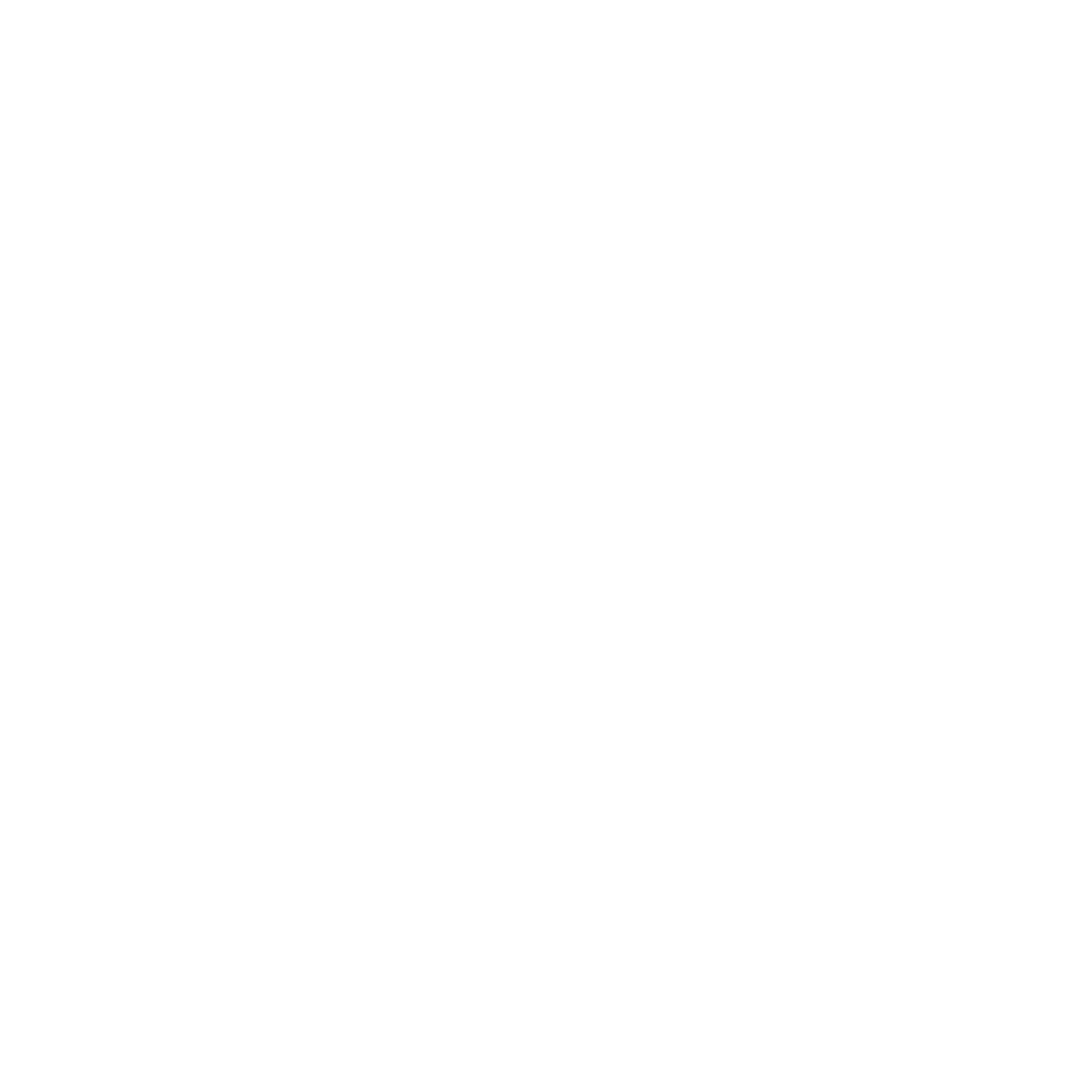 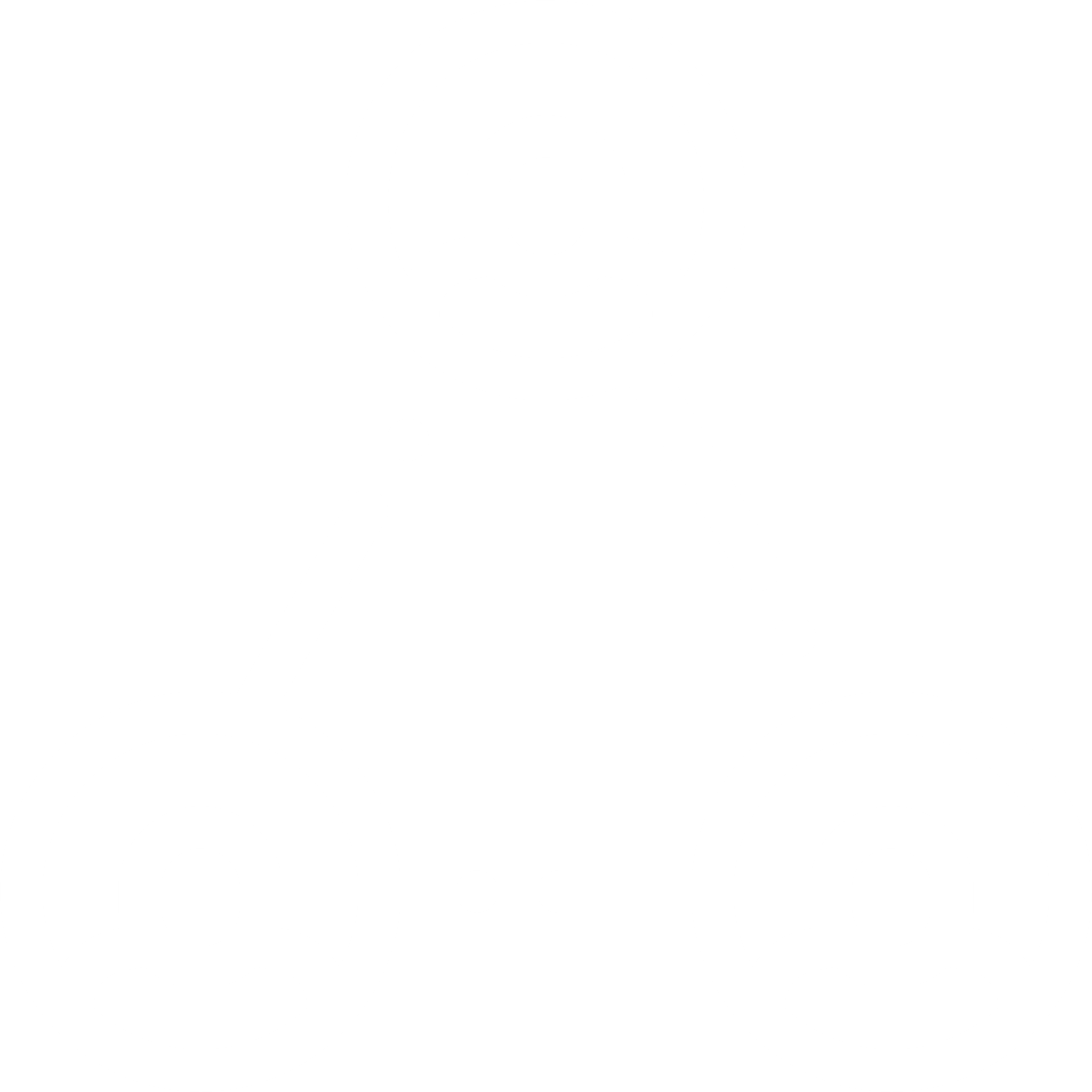 «Информационный хаб» для формирования модели развития отрасли
Площадка для формирования устойчивых связей между участниками туристского рынка
#VisitUgra
ЕДИНАЯ ЦИФРОВАЯ ТУРИСТИЧЕСКАЯ ПЛАТФОРМА
5 - 5
#VisitUgra
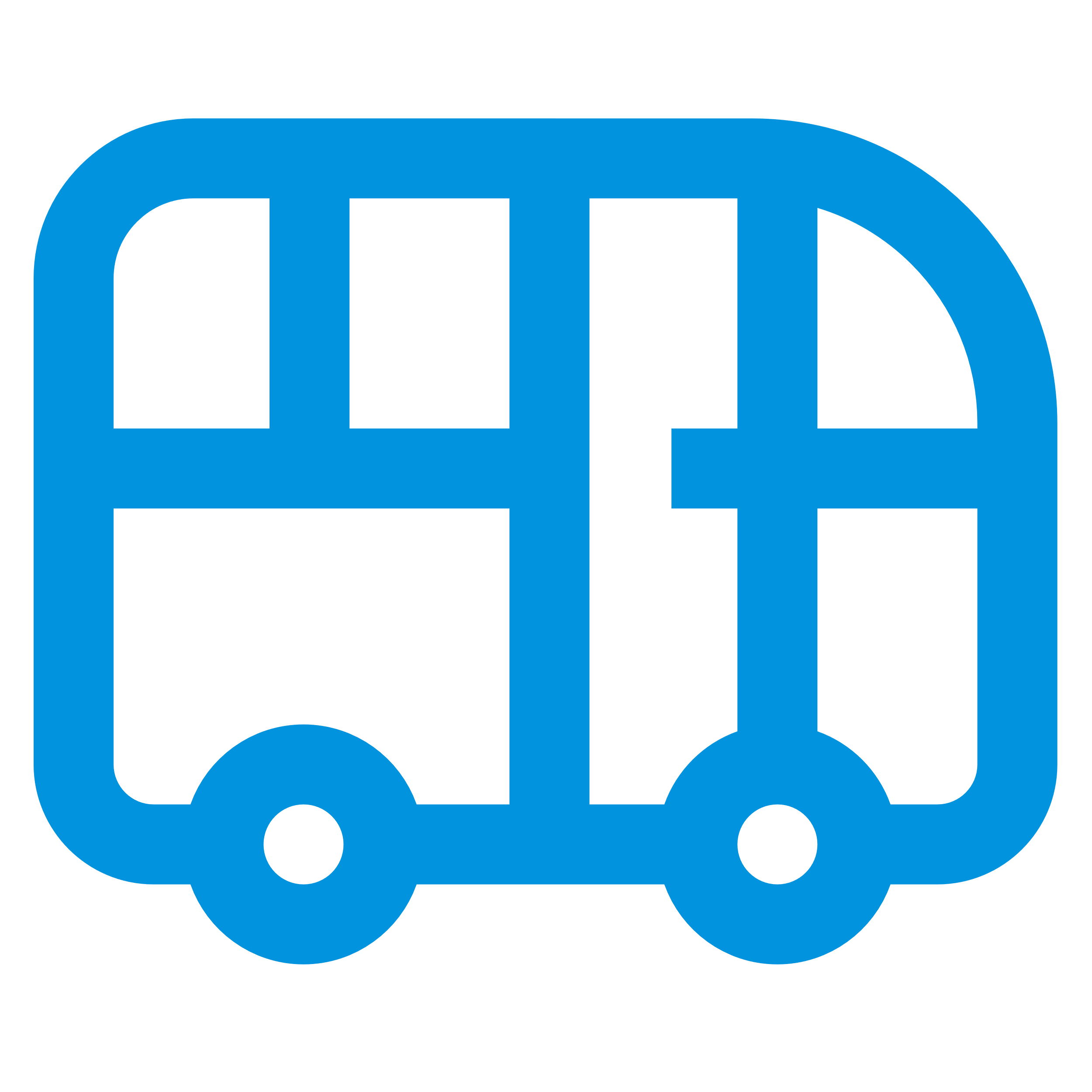 Для предприятий
Коммуникация с клиентами
Канал продвижения услуг
Агрегатор туристских услуг
Система управления услугами
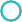 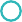 Управление страницей локации, тура, мероприятия
Для туроператоров
Market-place для предпринимателей
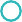 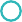 Площадка для поиска новых партнеров/поставщиков услуг
Мобильный клиент организации
(погашение электронных билетов, управлением и бронированием, push-уведомления, мессенджер)
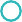 Для начинающих  предпринимателей
Выход на рынок
Вовлечение в деятельность профессионального сообщества
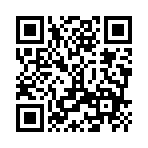 www.visitugra.ru